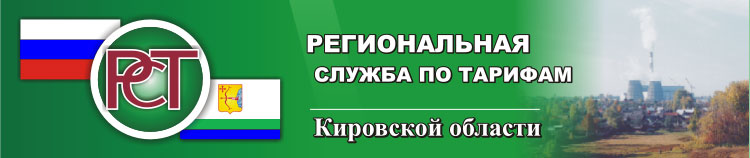 Тема выступления:
«Перспективы регулирования тарифов в сфере теплоснабжения.
Вопросы энергосбережения.»
докладчик – Троян Григорий Вячеславович, 
                заместитель руководителя РСТ Кировской области
1
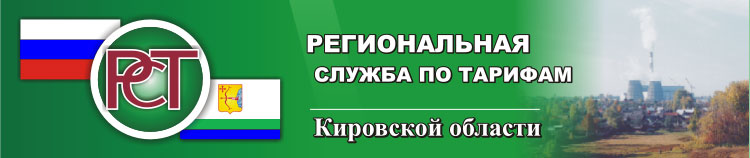 ЦИФРОВАЯ ТРАНСФОРМАЦИЯ
ПП РФ № 1800 от 10.10.2022
ФАС России поручено до 1 июля 2024 года утвердить «типовые формы экспертного заключения» органов регулирования в электронном виде, используя ФГИС ЕИАС ФАС России
2
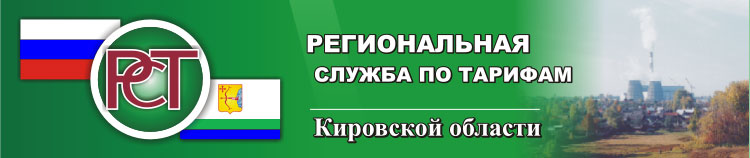 ЦЕЛИ ЦИФРОВОЙ ТРАНСФОРМАЦИИ
Прием тарифных заявок через веб интерфейс;
Проверка данных в заявке на основании исторических данных;
Унификация структуры и формы экспертных заключений;
Официальный статус документов, направляемых через ЕИАС;
Электронное взаимодействие между регуляторами и РСО, системами регулятора и ЕИАС.
3
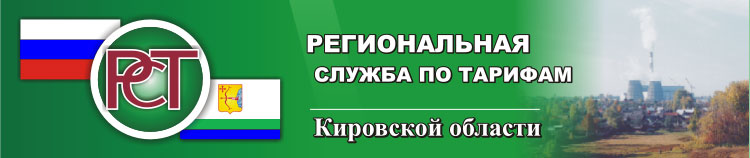 Содержание типового ЭЗ
Пункты 29 – 29(3) Правил регулирования (ПП РФ №1075 от 22.10.2012), вступают в силу с 01.07.2024 года
…
сведения об утвержденных ИПР или проектах ИПР;
о программах энергосбережения и повышения ЭЭ
о схемах теплоснабжения;
сведения о ведении ТСО раздельного учета доходов и расходов в соответствии с пунктами 10 и 11 Основ ценообразования.
4
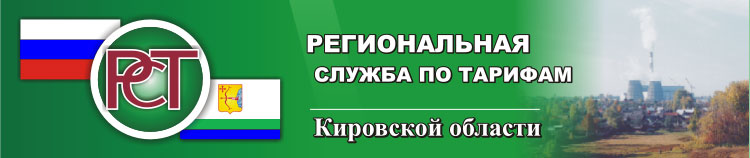 Порядок представления заявлений об установлении (корректировки) тарифов на тепловую энергию на 2025-2029 годы (2025 год)
На бумажном носителе до 01 мая 2024 года (1 этап)
Через систему электронного документооборота с использованием веб-версии, сопровождаемой ООО «Платформа», и электронной цифровой подписи руководителя организации до 01 июня 2024 года (заявленная величина тарифа, расчет тарифа должны соответствовать документам, направленным в РСТ Кировской области в бумажном виде до 01.05.2024)
5
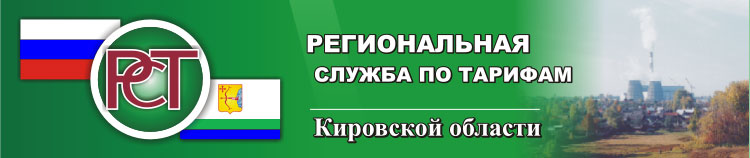 Письмо РСТ Кировской области от05.04.2024 №364-66-01-03 «О переходе на региональную веб-версию программы Новая технологическая платформа»
В настоящее время сформирован и запущен механизм взаимодействия РСТ Кировской области с регулируемыми организациямипосредством региональной веб-версии программы Новая технологическая платформа «Система запросов и ответов».
      Для регистрации и получения доступа к платформе необходимо в срок до 10 апреля 2024 года направить свое обращение в региональную службу технического сопровождения пользователей по адресу https://my-sp.ru
6
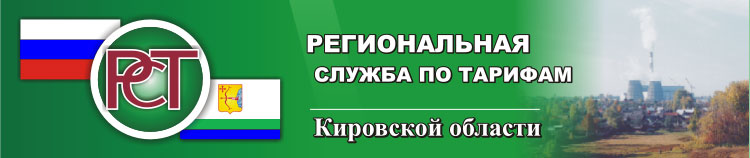 Сроки принятия тарифных решений на 2025 год
Проект ПП РФ "О внесении изменений в некоторые акты Правительства Российской Федерации" (подготовлен ФАС России, ID проекта 02/07/11-23/00143421)
Утверждение тарифов региональными регуляторами - до 1 декабря
Период начала принятия тарифных решений сдвигается на август-сентябрь 2023 года
7
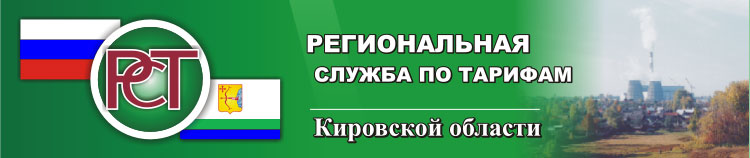 Проект ПП РФ "О внесении изменений в некоторые акты Правительства Российской Федерации" (подготовлен ФАС России, ID проекта 02/07/11-23/00143421)
Проект разработан в целях совершенствования законодательства в сферах ТС, ВС и ВО, обращения с ТКО по вопросам тарифного регулирования,  утверждения и актуализации инвестиционных программ и отраслевых схем, а также развития механизма целевого инвестирования в указанных сферах деятельности
8
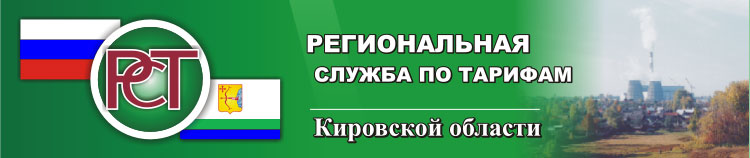 Требования к программам энергосбережения и повышения энергетической эффективности
Организации, осуществляющие регулируемые виды деятельности, обязаны разрабатывать и реализовывать программы в области энергосбережения и повышения энергетической эффективности (ст. 25 Федеральный закон от 23.11.2009 № 261-ФЗ) 
Регулирующие органы на основании заявлений организаций, осуществляющих регулируемые виды деятельности устанавливают требования к программам в области энергосбережения и повышения энергетической эффективности (постановление Правительства Российской Федерации от 15.05.2010 № 340)
Формирование производственных и инвестиционных программ организаций, осуществляющих регулируемые виды деятельности, должно осуществляться с учетом программ в области энергосбережения и повышения энергетической эффективности таких организаций!
9
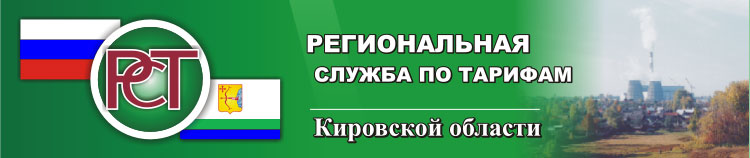 Действующие решения РСТ Кировской области в сфере энергосбережения
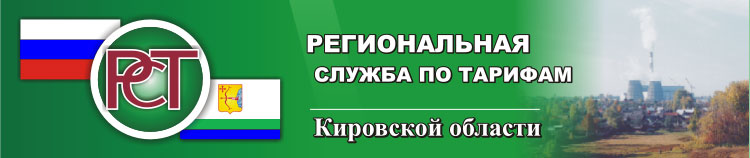 Динамика утверждения (наличия) программ в области энергосбережения и повышения энергетической эффективности регулируемыми организациями
11
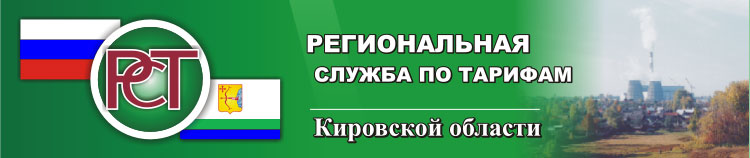 Характерные отклонения от требований нормативных актов
1.   Отсутствие пояснительной записки к Программе (пункт 2.1 Приказа Минэнерго России от 30.06.2014 № 398).
2.  Программа содержит только энергосберегающие мероприятия и затраты на их проведение, при  этом целевые показатели и показатели  энергетической эффективности отсутствуют.
3.  Программа содержит только целевые показатели энергетической эффективности, при  этом энергосберегающие мероприятия и затраты на их проведение отсутствуют.
4.  Запанированные мероприятия не приводят к экономии энергетических ресурсов.
5. Программа и отчет не содержит целевого показателя по наличию осветительных устройств с использованием светодиодов, утвержденного Постановлением Правительства Российской Федерации от 27.09.2016 № 971. Уровень 2020 года – не менее 75 % общего объема используемых осветительных устройств. 
6. Программа энергосбережения разрабатывается на срок менее чем на 3 года (программа энергосбережения разрабатывается на срок не менее чем 3 года, при наличии ИПР на срок ее действия в соответствии с пунктом 16 Постановление Правительства РФ от 15.05.2010 № 340).
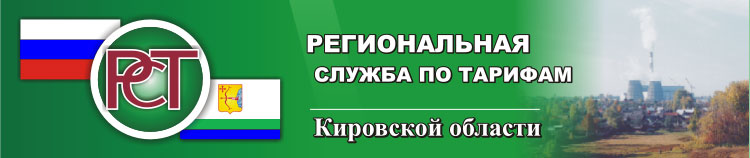 Характерные отклонения от требований нормативных актов
7. Ежегодные отчеты о фактическом исполнении установленных требований к Программам и предложения по установлению требований к Программам представлены в РСТ Кировской области с нарушением срока. В соответствии с пунктом 14 постановления Правительства РФ от 15.05.2010 № 340 срок представления -  1 февраля года, в котором требования к программе должны быть установлены (скорректированы).
8. Отчеты о фактическом исполнении установленных требований не содержат данных, позволяющих идентифицировать предоставленный отчет:
         - Наименование и ИНН регулируемой организации;
         - Данные для обратной связи (исполнитель, контактный телефон, адрес электронной почты);
         - Подпись руководителя регулируемой организации.
         - Подпись руководителя регулируемой организации.

Новая программа энергосбережения и предложения об установлении требований должны представляться в регулирующий орган в году, в котором предыдущая программа завершается!
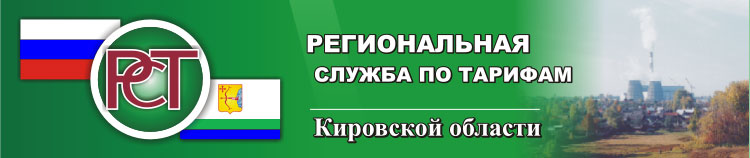 Ответственность регулируемых организаций за нарушение законодательства 
в области энергосбережения и энергоэффективности
Отсутствие программ в области энергосбережения и повышения энергетической эффективности организаций с участием государства и муниципального образования, организаций, осуществляющих регулируемые виды деятельности 
Статья 48 Федерального закона № 261-ФЗ, часть 10 статьи 9.16 КоАП
Должностные лица
30-50 тыс. руб.
Юридические лица
50-100 тыс. руб.
Непредставление отчета о реализации мероприятий в сфере энергосбережения и повышения энергетической эффективности  
Решение правления РСТ Кировской области от 15.03.2013 N 8/1, часть 1 статьи 19.7.1 КоАП
Должностные лица
3-5 тыс. руб.
Юридические лица
50-100 тыс. руб.
14